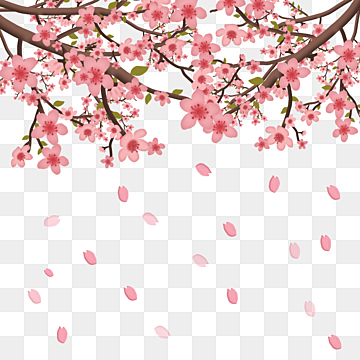 TIẾT 22
* ÔN TẬP: HÁT VÀ ĐỌC NHẠC
* VẬN DỤNG - SÁNG TẠO
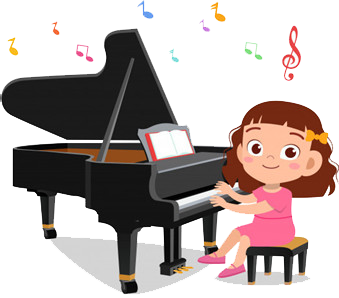 THỰC HÀNH − LUYỆN TẬP
1.Ôn tập 
*Ôn tập bài hát Hoa lá mùa xuân
Ôn bài hát với các hình thức: Lớp , tổ, cá nhân
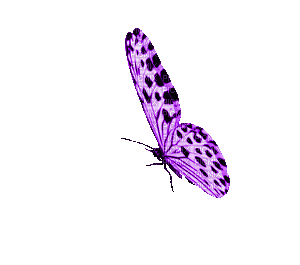 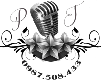 Ôn hát gõ đệm theo phách
Hd người đung đưa theo nhịp điệu trái, phải. Tay vỗ tay theo nhịp
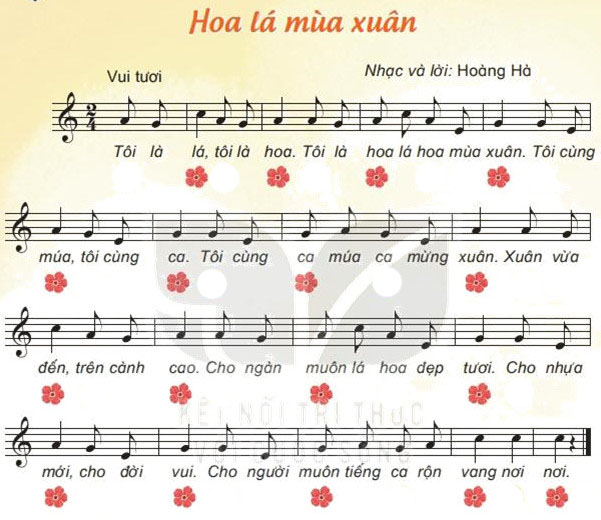 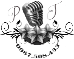 Xem song video HD các động tác phụ họa cho bài hát
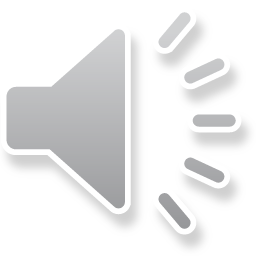 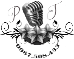 * Ôn đọc nhạc Bài số 3
Ôn đọc lại cao độ 6 nốt Đồ-rê-mi-pha-sol-la
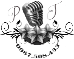 Ôn lại thế tay đô-rê-mi-pha-sol-la trên cao độ 6 nốt
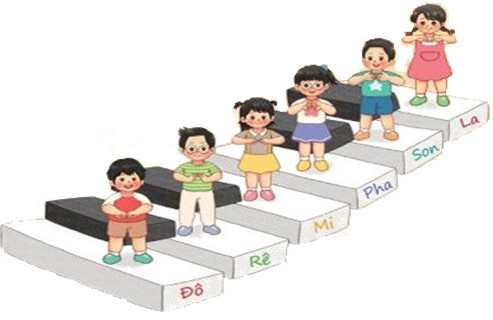 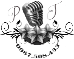 - Ôn đọc nhạc kết hợp làm thế tay bài đọc nhạc với các hình thức
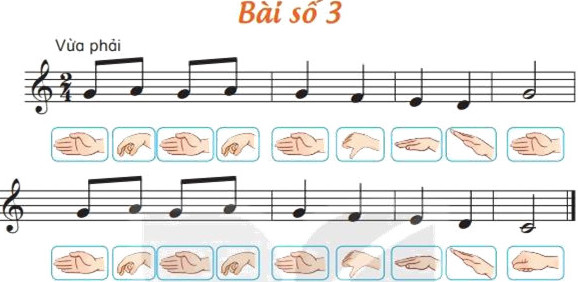 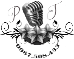 Ôn đọc nhạc gõ đệm theo phách với các hình thức: Lớp tổ cá nhân
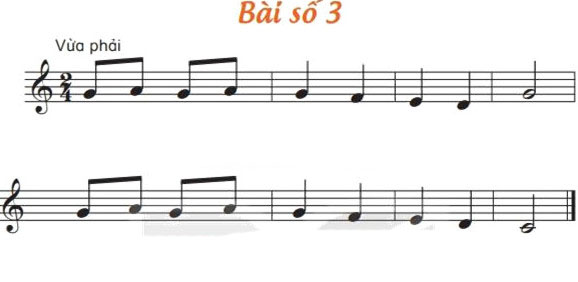 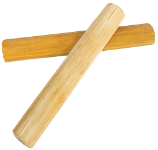 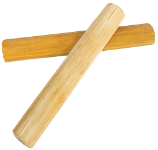 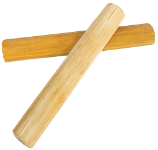 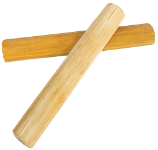 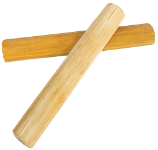 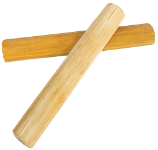 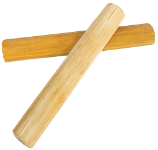 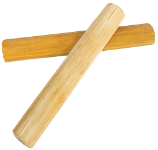 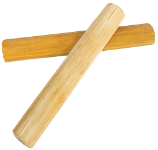 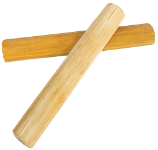 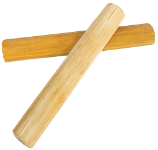 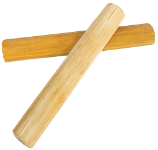 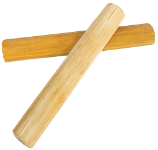 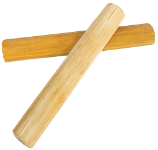 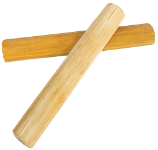 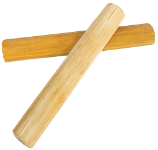 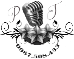 2. Vận dụng – Sáng tạo: Trò chơi Mình cùng trồng cây
VẬN DỤNG – SÁNG TẠO
Bước 1: HD HS đoc phần lời của trò chơi theo tiết tấu từ trái qua phải
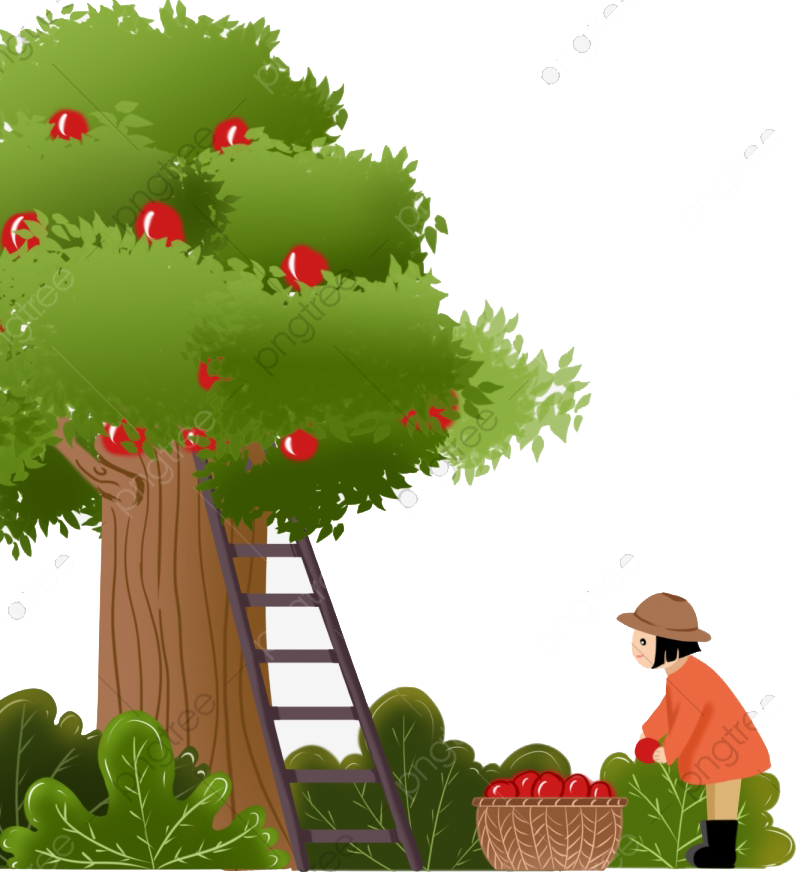 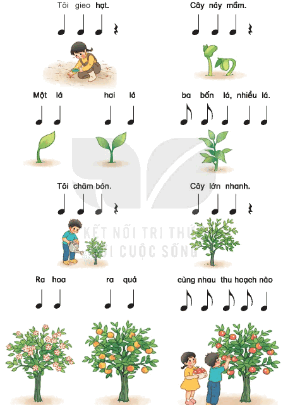 Bước 2: Chia lớp thành hai nhóm đọc đối đáp, trên nền tiết tấu rap với tốc độ từ 80 – 120.
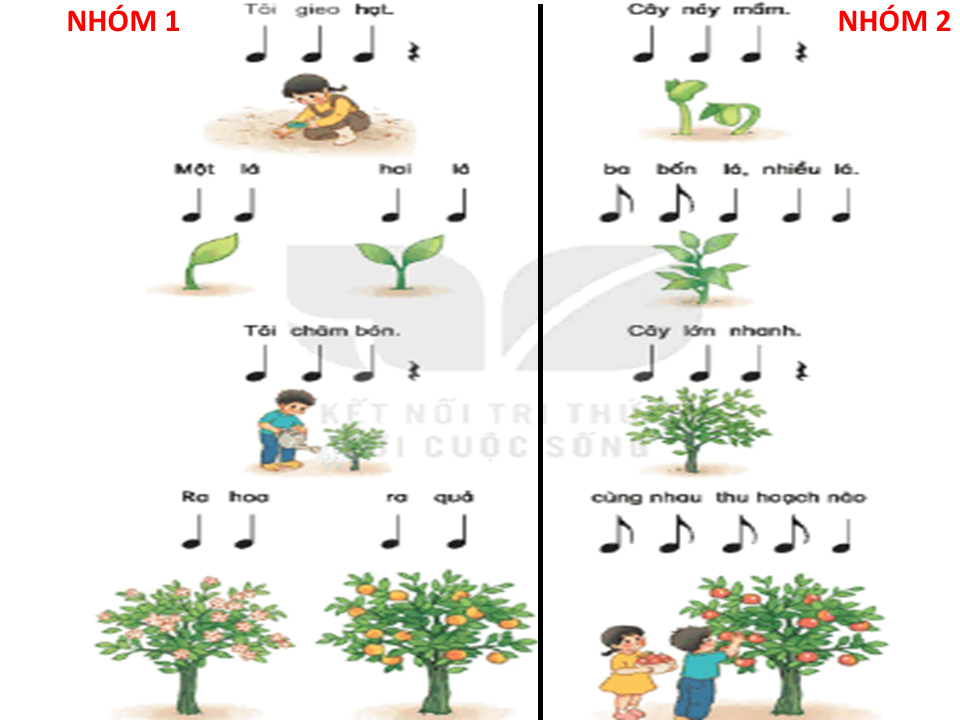 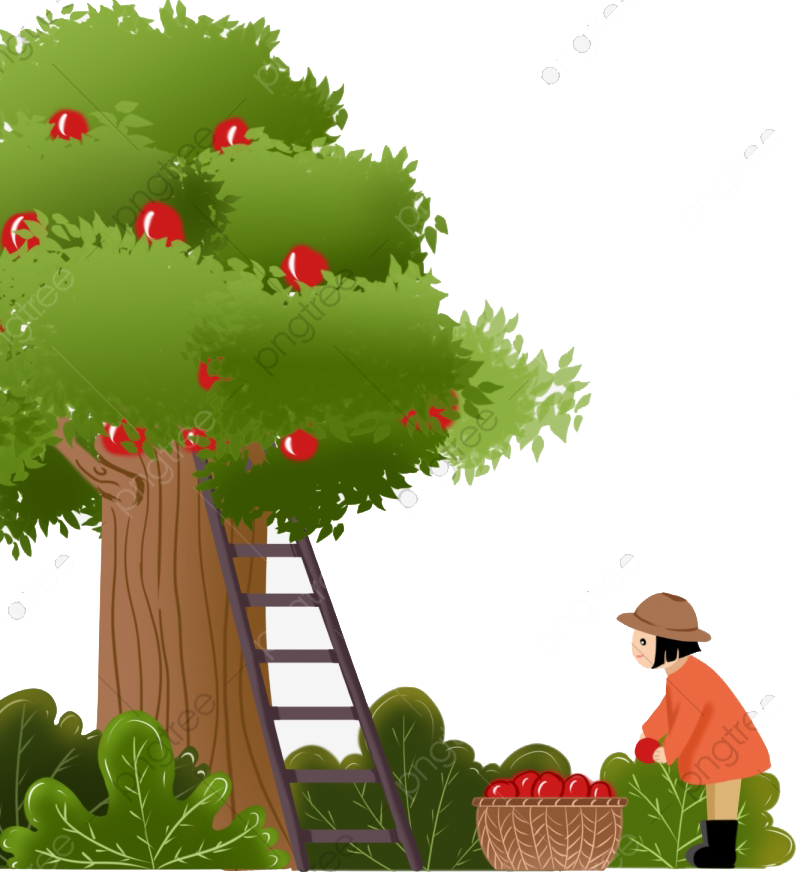 Bước 3: Mình là Raper.
– Đọc trên nền tiết tấu của đàn phím điện tử (GV có thể chọn tiết tấu hiphop, rap, funk,…).
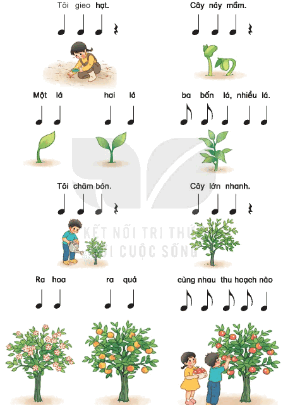 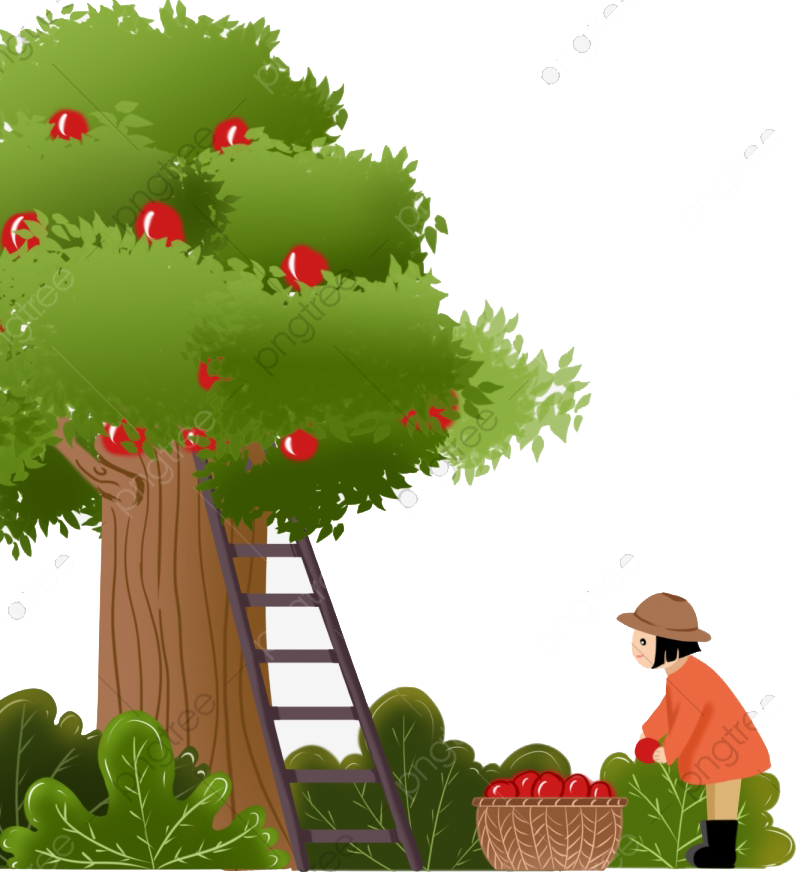 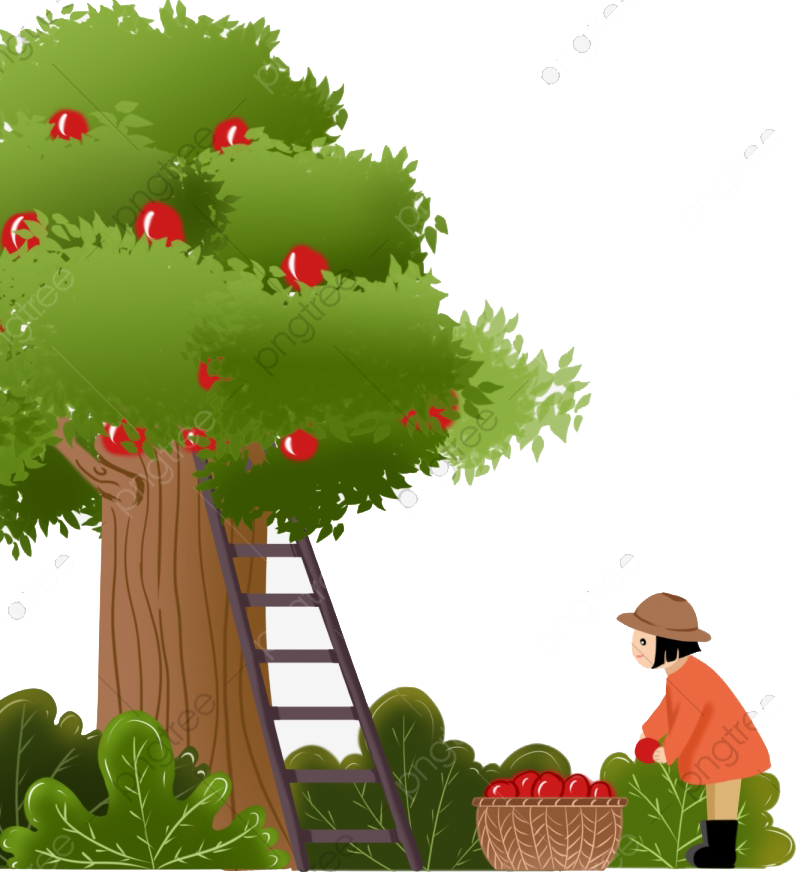 – GV cho các nhóm thực hành luyện tập theo hình thức đối đầu.
 – GV hướng dẫn HS vận động cơ thể khi đọc rap: giơ tay, giậm chân, thân hình lắc lư
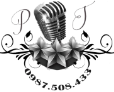 Giáo dục-củng cố-dặn dò
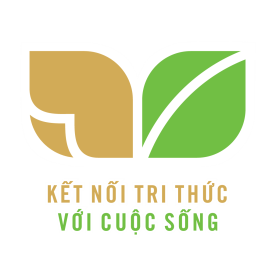 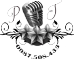 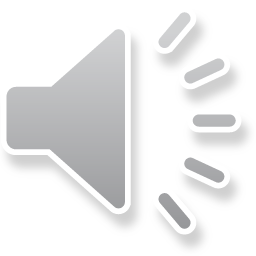 Bản quyền TT ÂN Phi Trường 0987508433 cấm chia sẻ dưới mọi hình thức